Chào mừng quý thầy 
cô giáo về dự giờ
MÔN: TIẾNG VIỆT
LỚP 1B
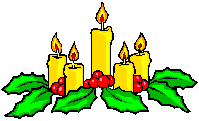 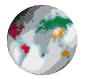 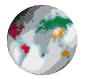 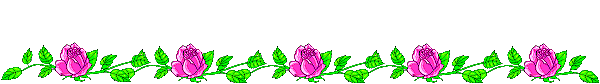 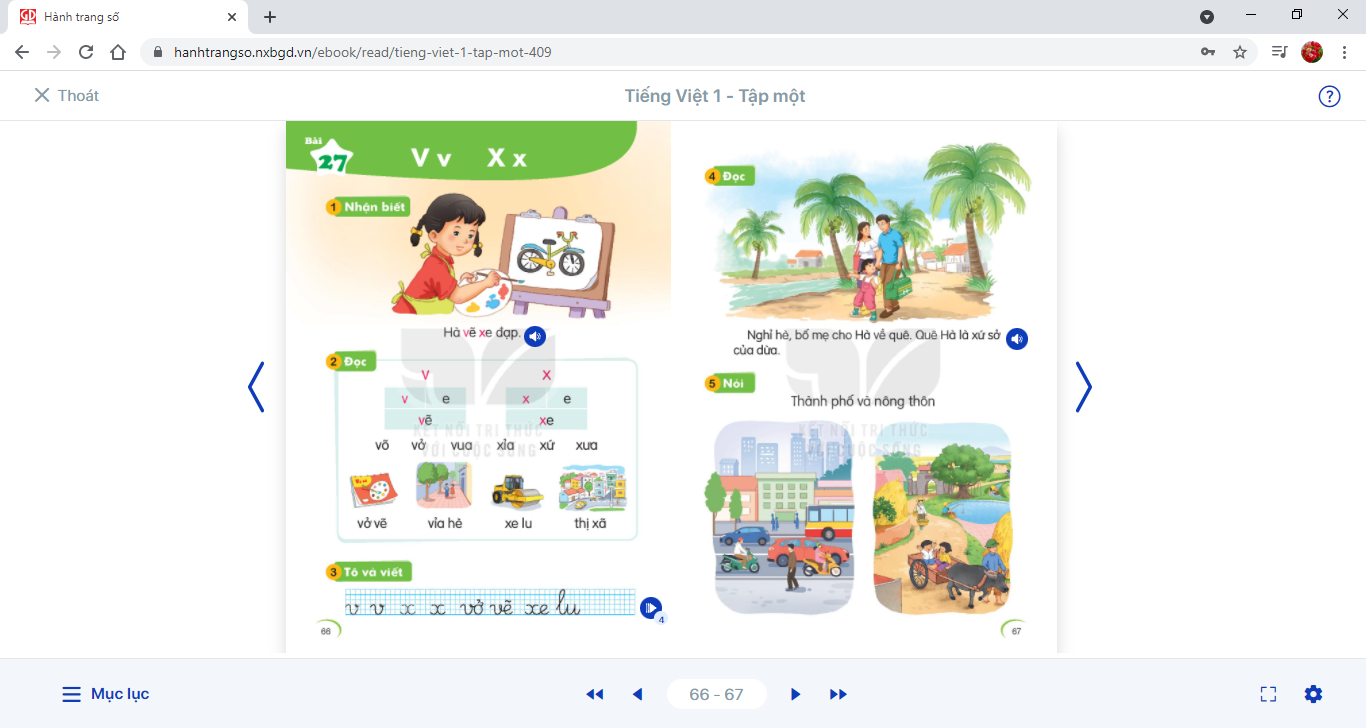 Hà vẽ xe đạp.
v
x
xỉa  xứ  xưa
xỉa  xứ  xưa
võ  vở  vua
võ  vở  vua
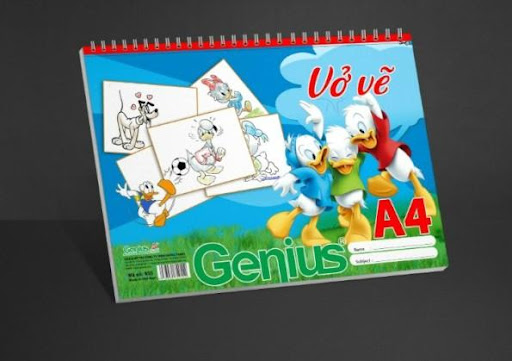 vở vẽ
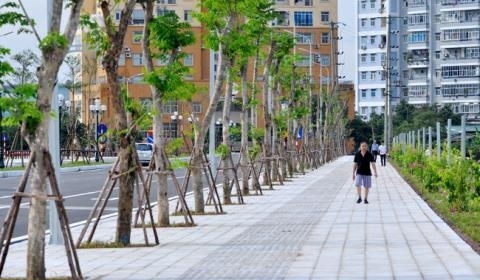 vỉa hè
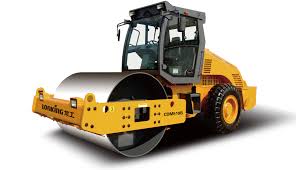 xe lu
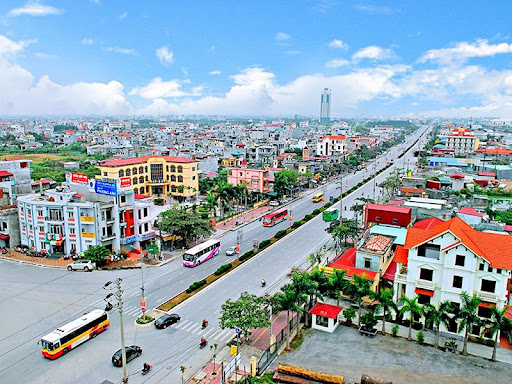 thị xã
vở vẽ
vở vẽ
vỉa hè
vỉa hè
thị xã
thị xã
xe lu
xe lu
x
v
võ  vở  vua
xỉa  xứ  xưa
vở vẽ
vỉa hè
xe lu
thị xã
LỚP 1B
Kính chúc quý thầy, cô giáo luôn 
vui khoẻ và thành đạt.
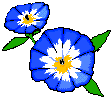 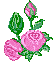 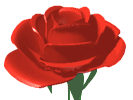